МБДОУ «Детский сад №20»
Нижний Новгород
Достопримечательности города
Линева Наталья Ивановна
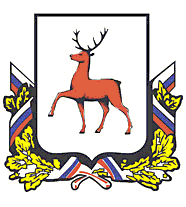 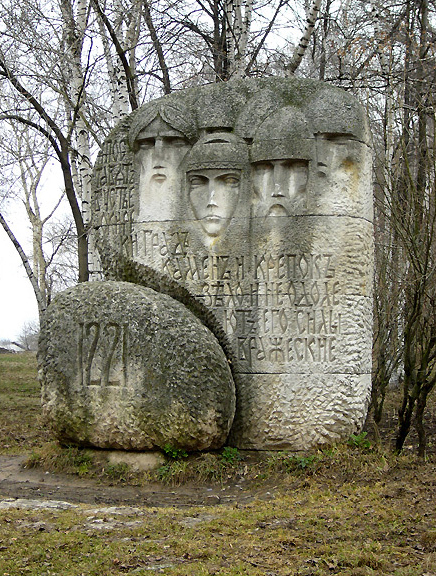 НИЖНИЙ НОВГОРОД (в 1932-1990 гг. Горький), город в Российской Федерации, центр Нижегородской области.
●
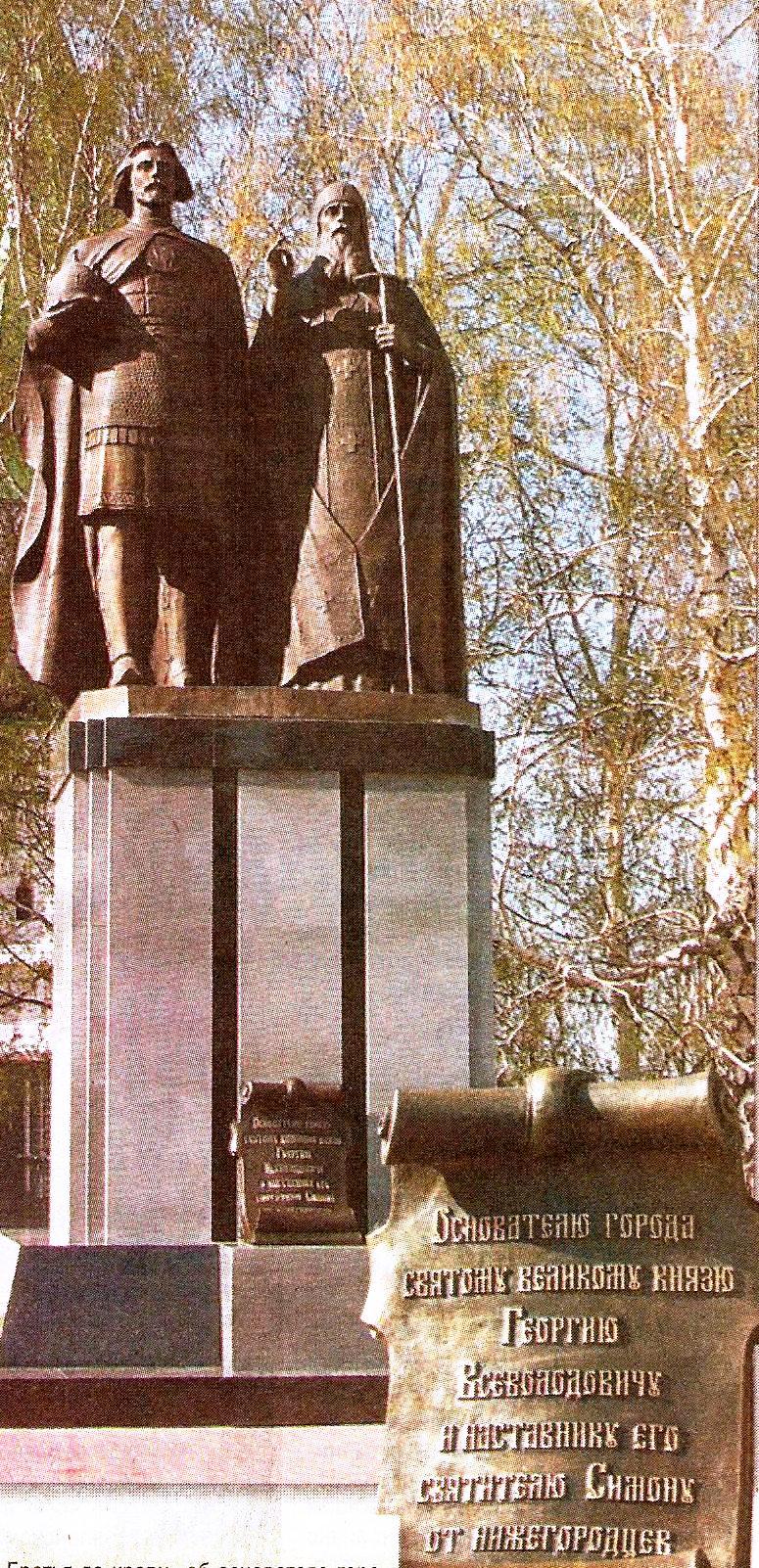 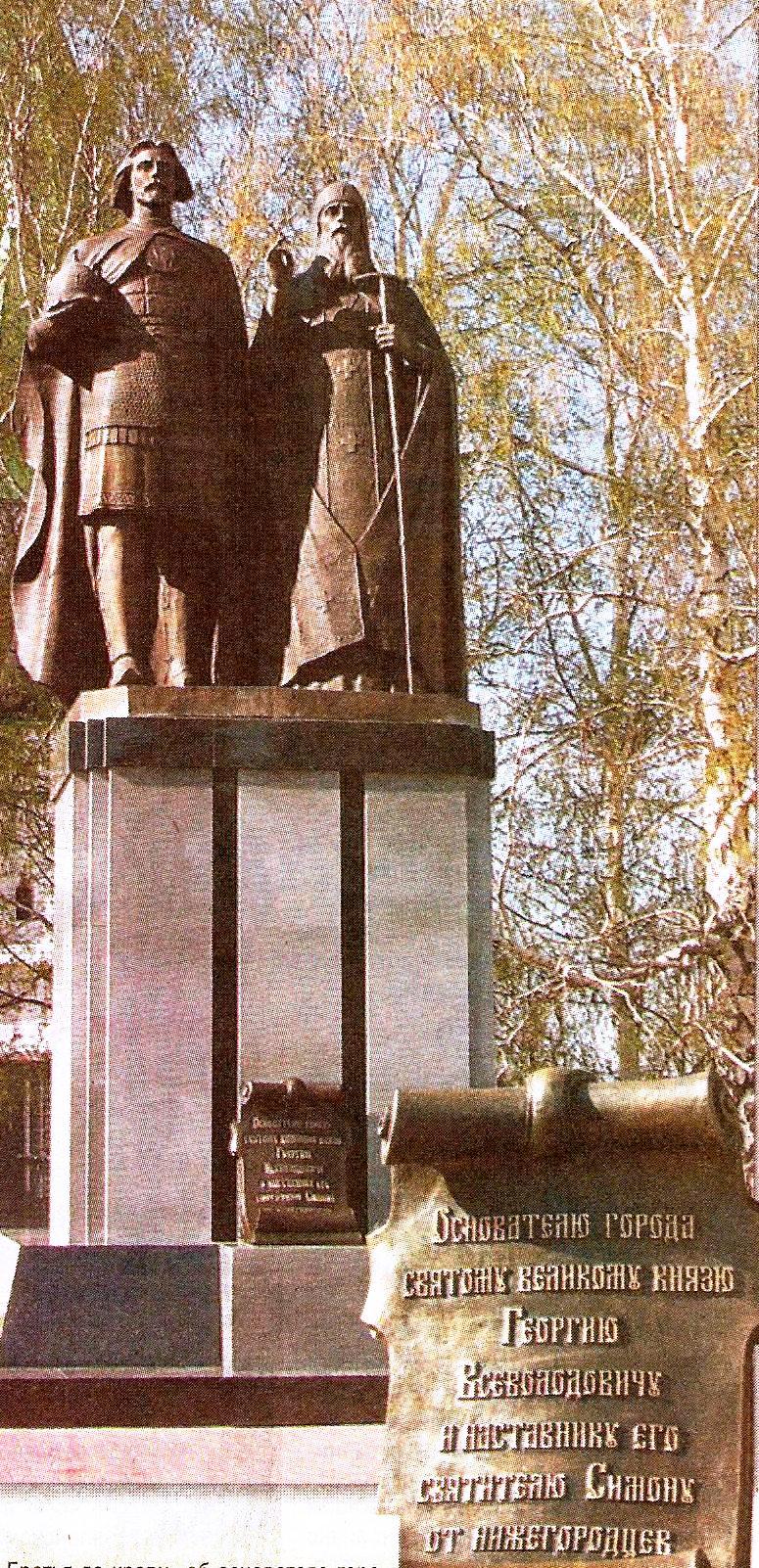 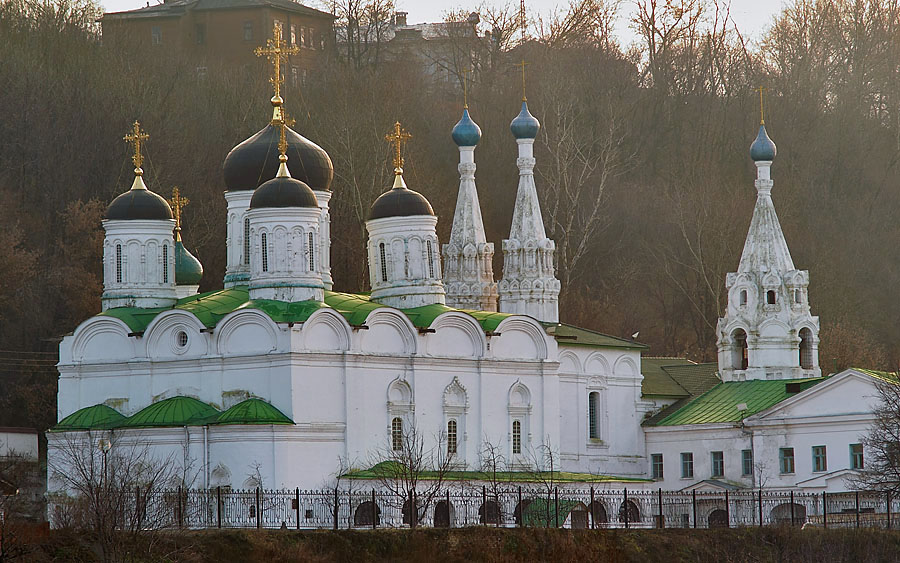 Благовещенский монастырь. Заложен в 1221 великим владимирским князем Георгием Всеволодовичем. На переднем плане Благовещенский собор (1649).
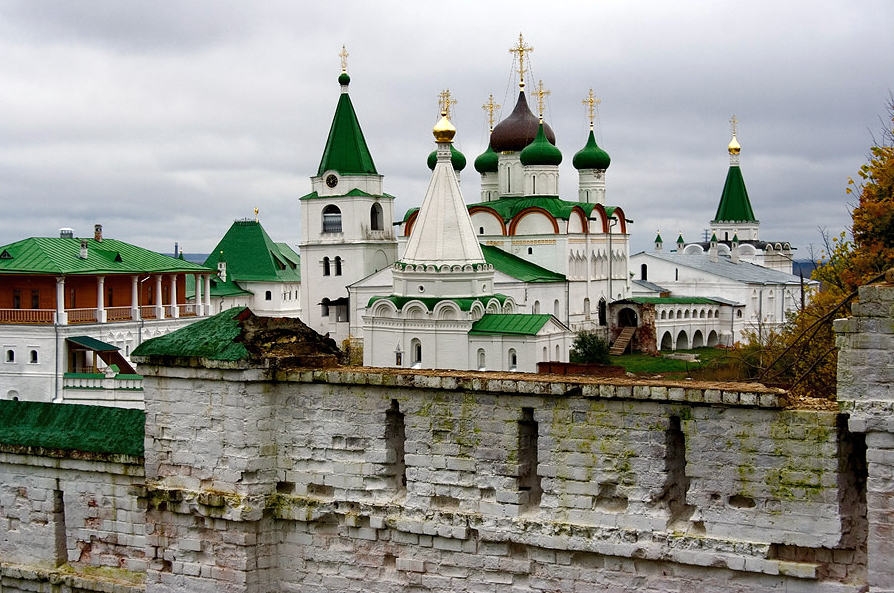 Вознесенский Печерский монастырь. Основан в 1328-1330 монахом Киево-Печерского монастыря Дионисием.
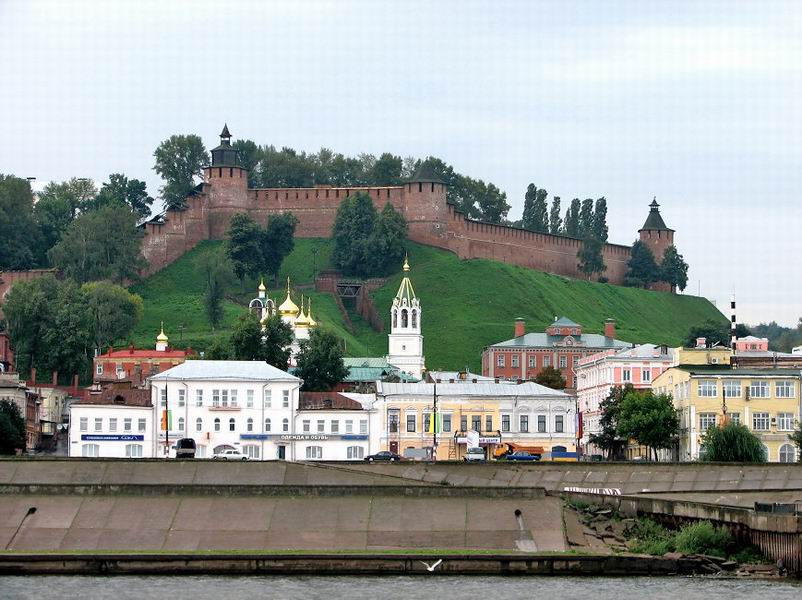 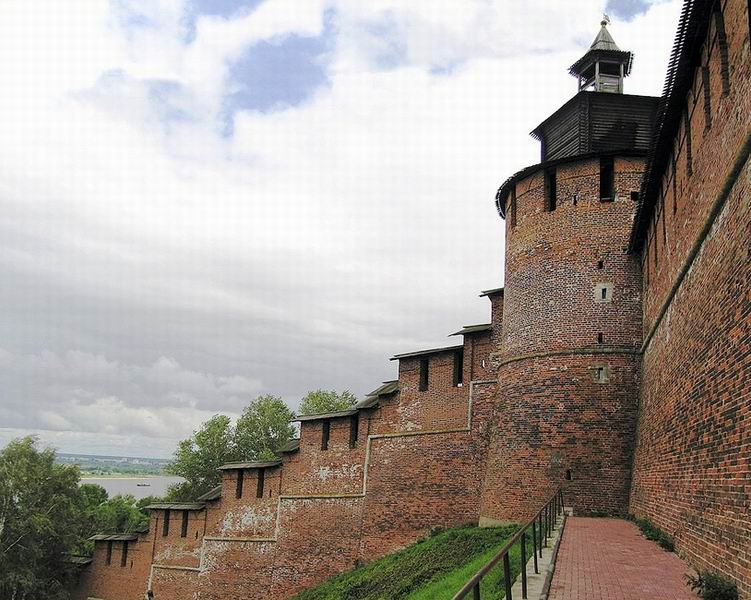 Часовая башня кремля. Название получила по часам, которые находились в пятиугольном бревенчатом срубе в верхней части башни и в течение двух веков были главными городскими часами.
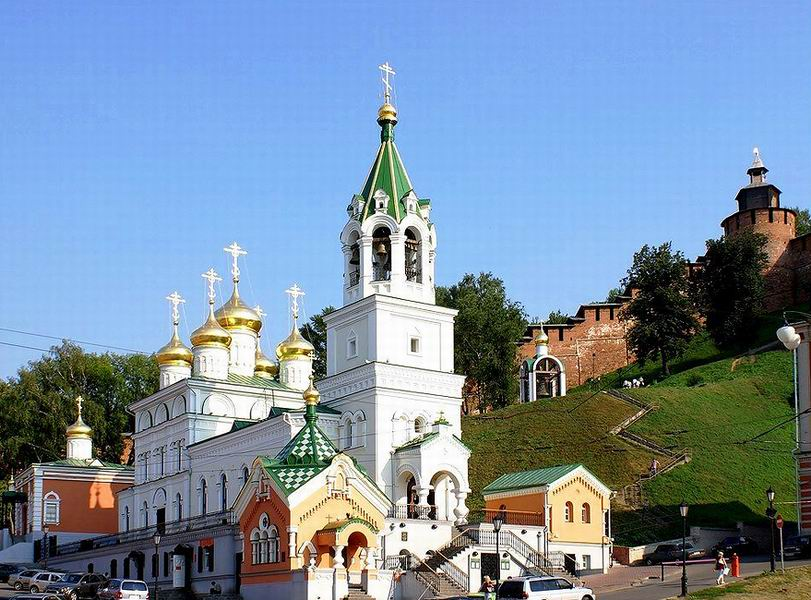 Храм Рождества Иоанна Предтечи на Скобе. 17 в.
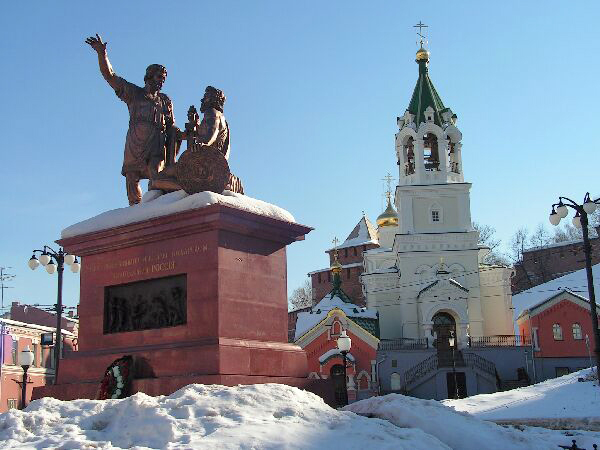 Памятник гражданину Минину и князю Пожарскому, установленный в 2005 году в Нижнем Новгороде по инициативе Ю.М. Лужкова. Творческое повторение памятника Минину и Пожарскому работы скульптора И.П.Мартоса, установленного в Москве на Красной площади в 1818 году, осуществил скульптор З.К.Церетели.
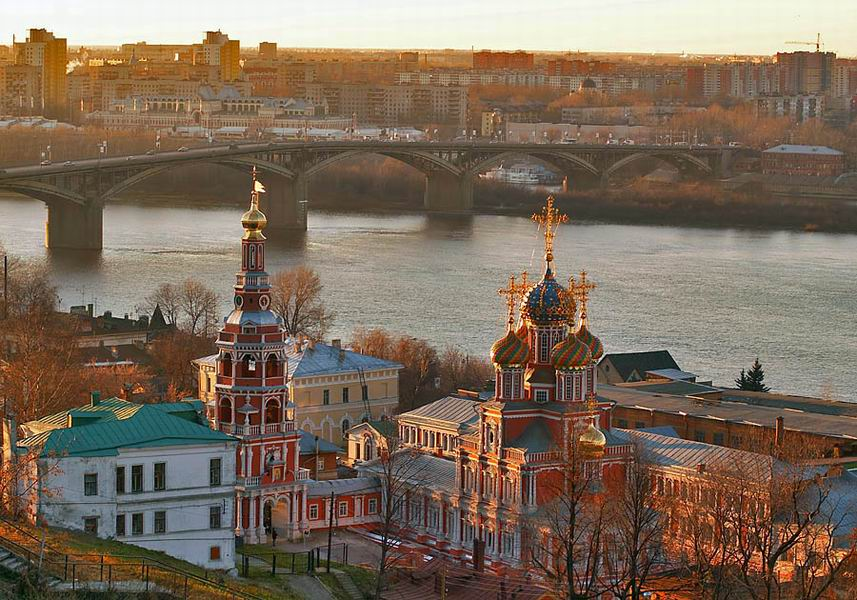 Закат над Окой. На переднем плане Рождественская (Строгановская) церковь
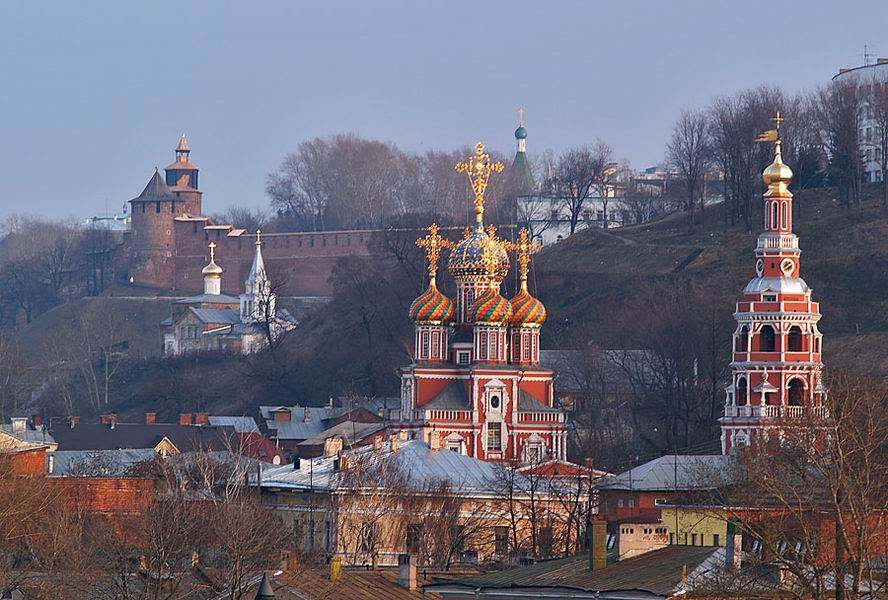 Рождественская (Строгановская) церковь. Конец 17 — начало 18 в. На заднем плане виднеется церковь Ильи Пророка.
Улица «Большая Покровская»
Здание Государственного банка на улице «Большая Покровская»
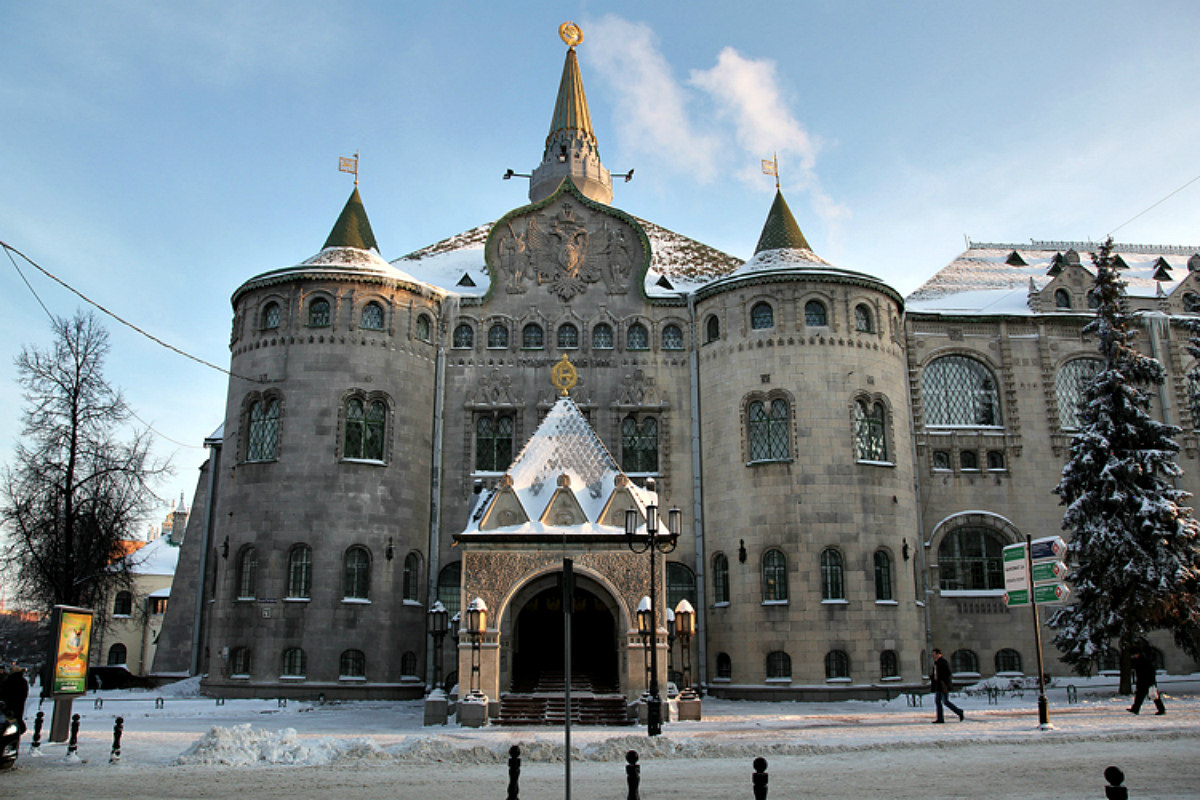 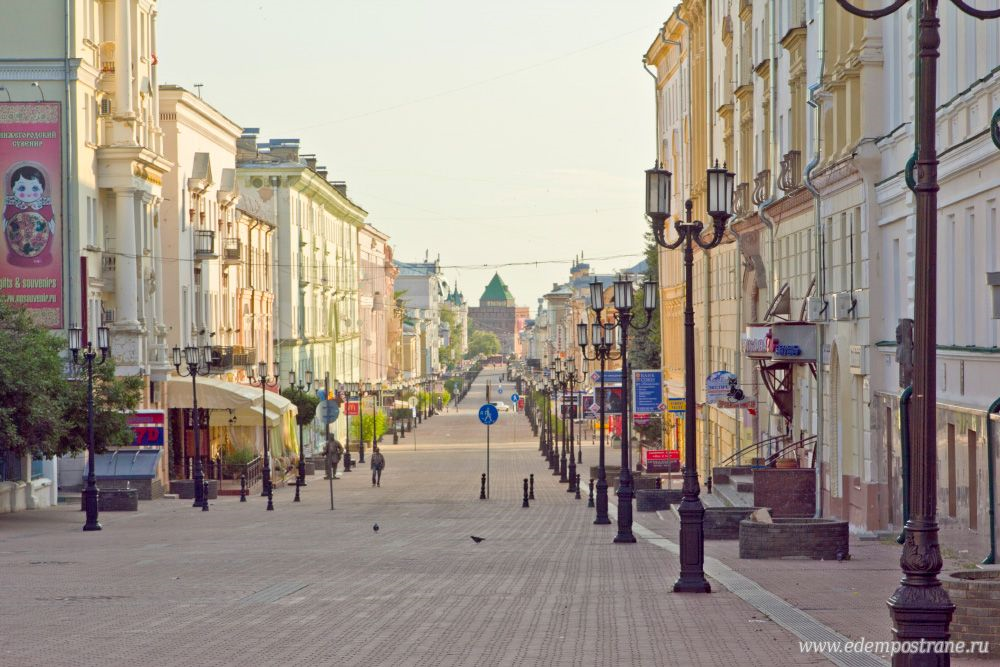 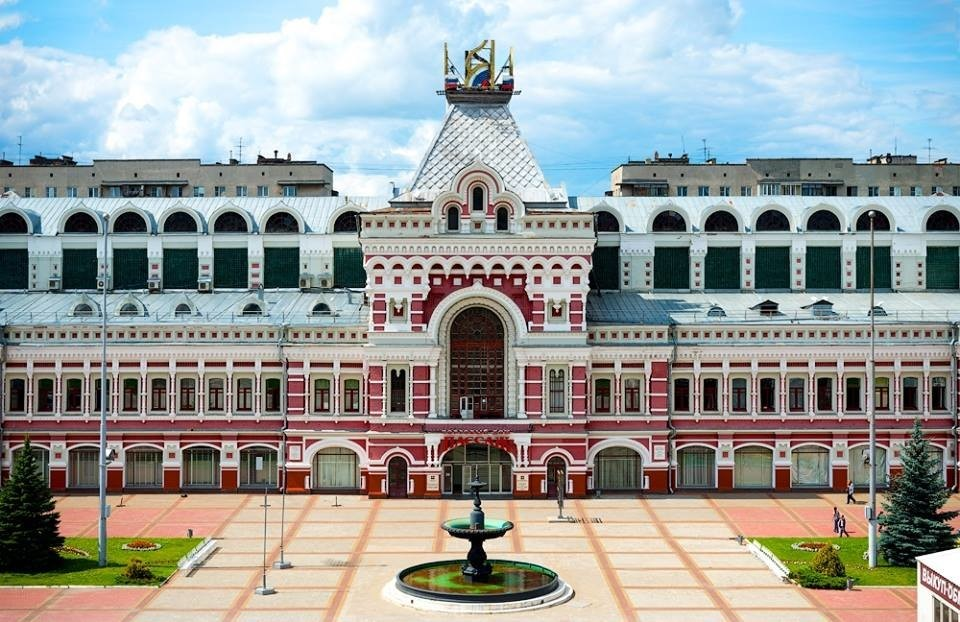 Нижегородская ярмарка- крупнейшая ярмарка в России (1817-1917, 1921-1929). Один и всероссийский центров оптовой и розничной торговли
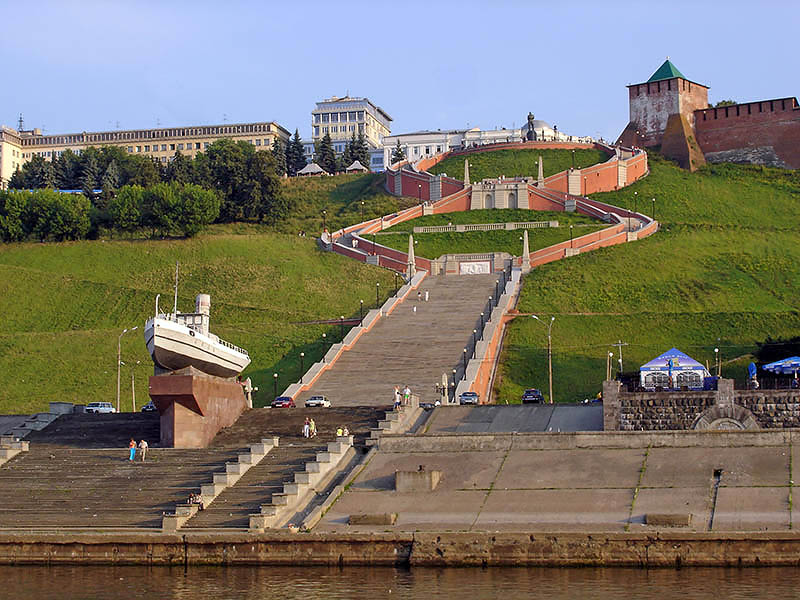 Чкаловская лестница. Построена по инициативе мэра А.М. Шульпина в 1949 году. Чуть более 400 ступенек.
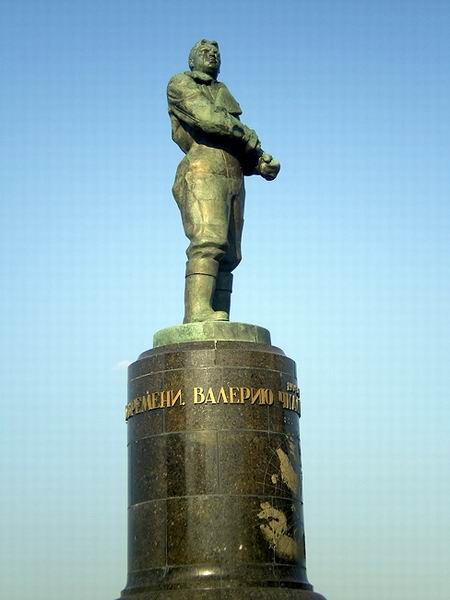 Памятник В.П. Чкалову на площади Минина и Пожарского. Скульптор
 В. П. Менделевич. 1940.
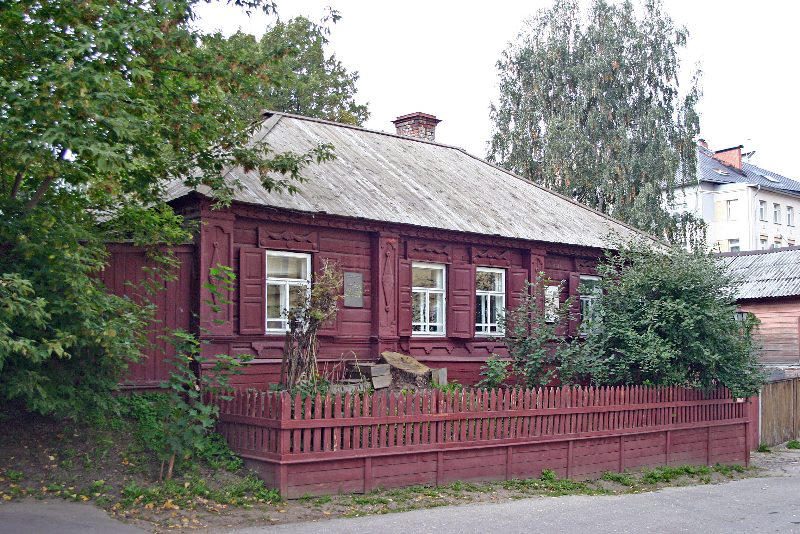 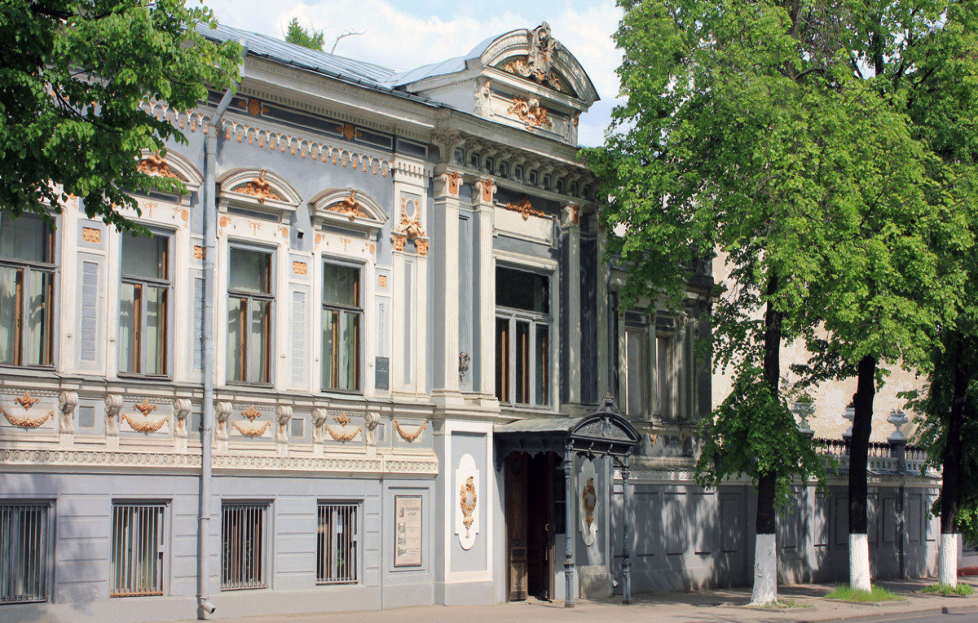 Музей детства А.М. Горького 
( «Домик Каширина»)
Литературный музей им. Горького
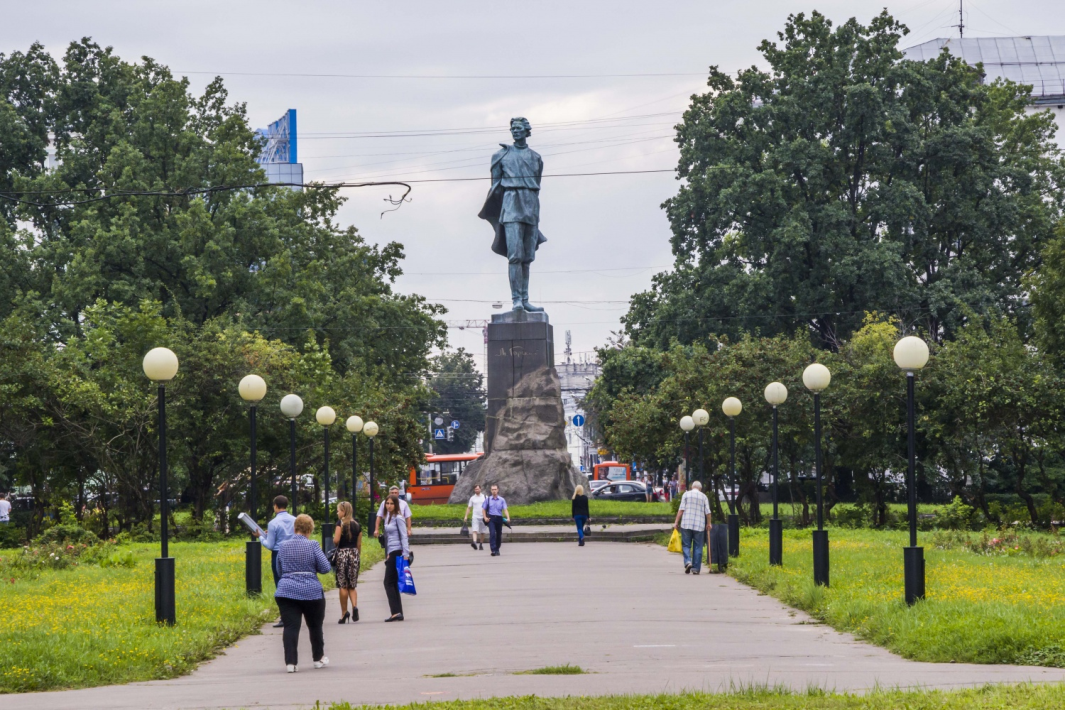 Площадь Максима Горького
Памятник М. Горькому
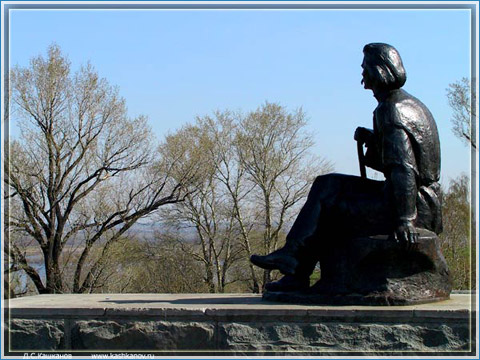 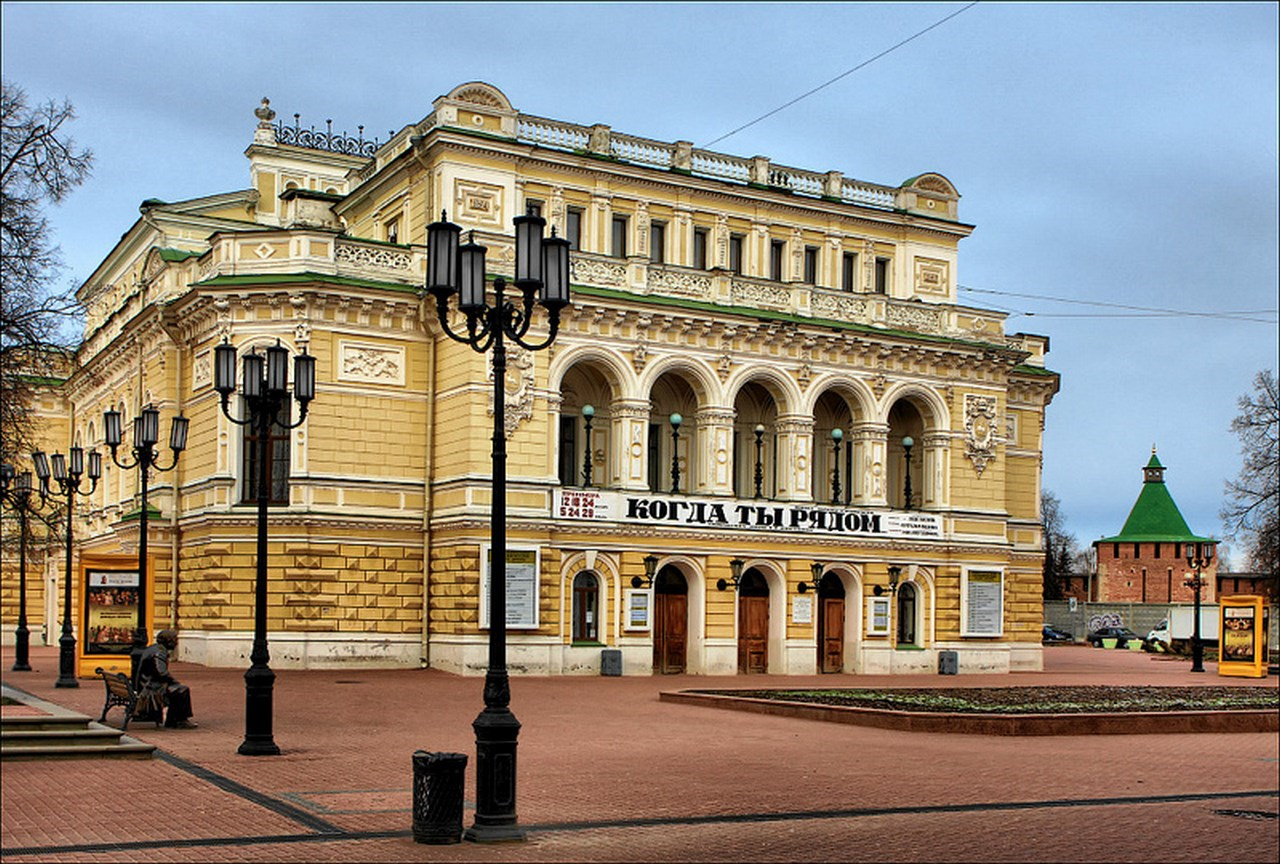 Нижегородский театр драмы
Городской академический театр конца 18 столетия, один из старейших в России.
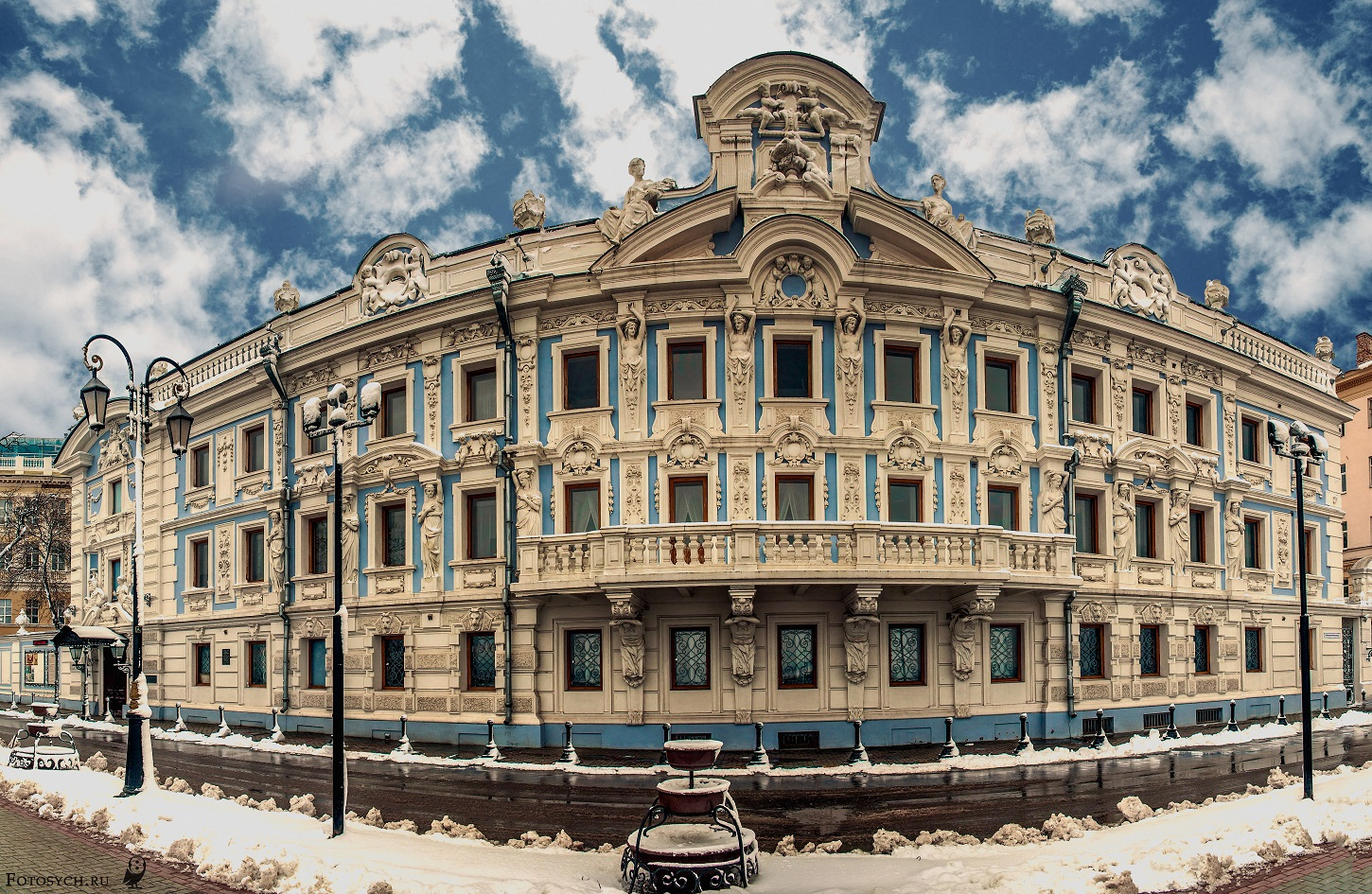 Усадьба Рукавишниковых
Объект культурного наследия 19 столетия. В конце 19 века особняк был самым роскошным домом в Нижнем Новгороде
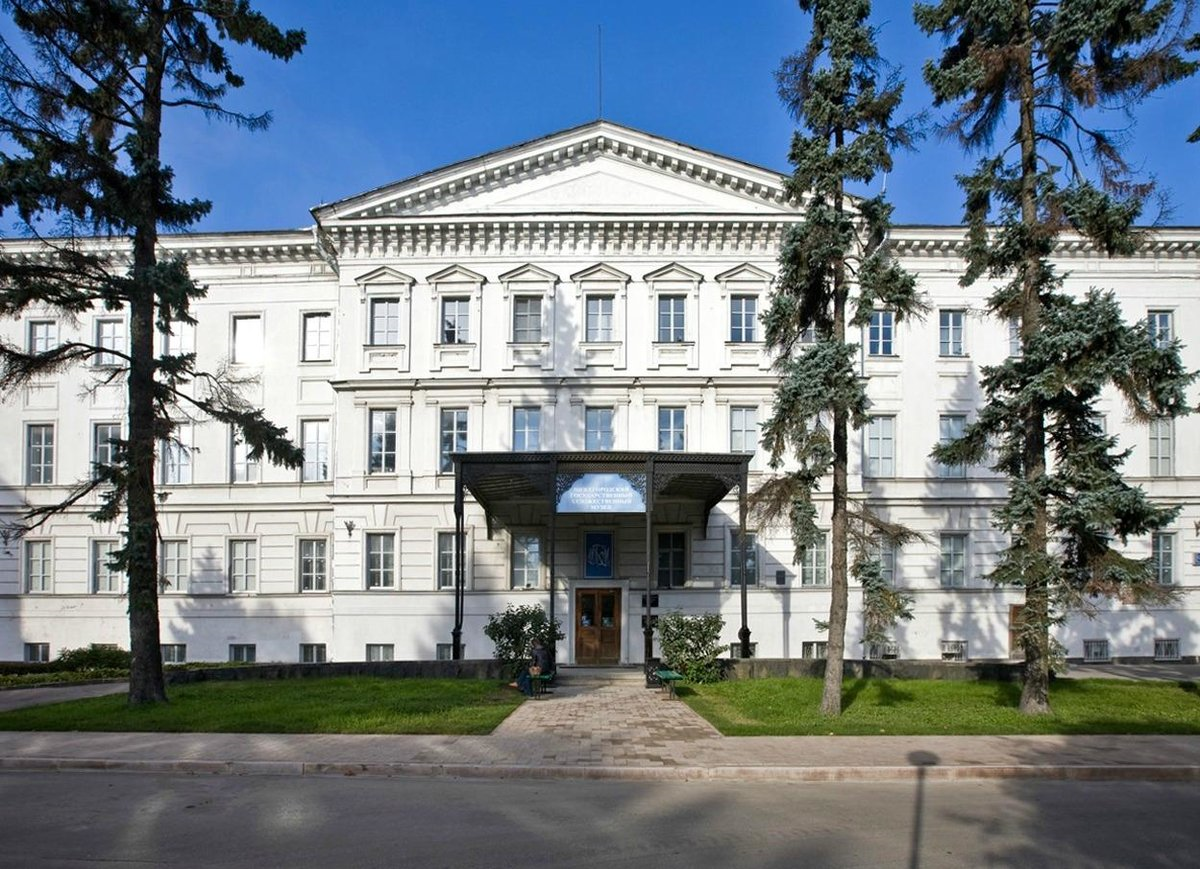 Нижегородский государственный художественный музей
Создан по инициативе живописца А. Карелина и профессора Академии художеств Н. Кошелева. Открытие состоялось в 1896 году.